Regulating Smart Devices in Restricted Spaces
Vinod Ganapathy
vinodg@cs.rutgers.edu
Associate Professor of Computer Science
Rutgers, The State University of New Jersey
Appears in Proc. ACM MobiSys’16
Devices are everywhere!
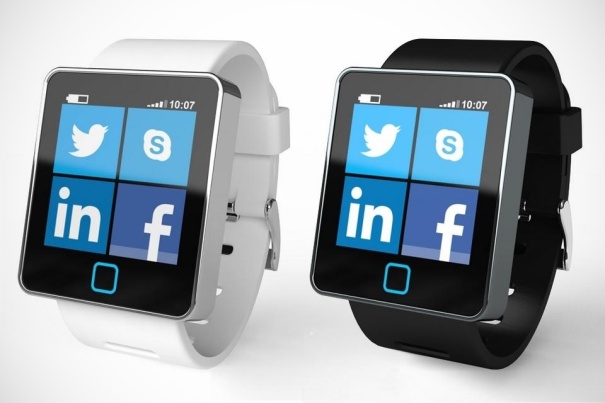 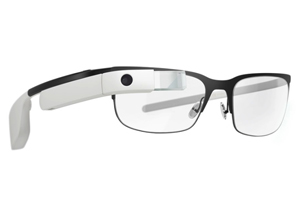 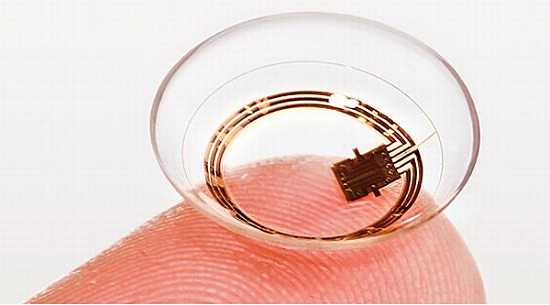 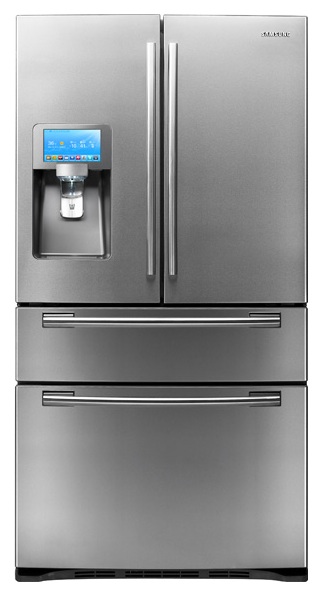 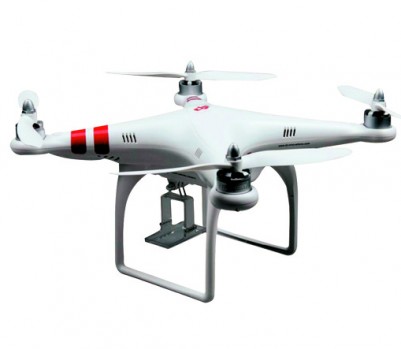 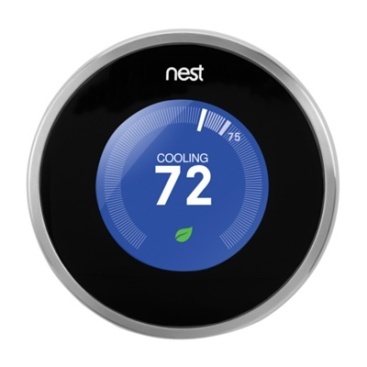 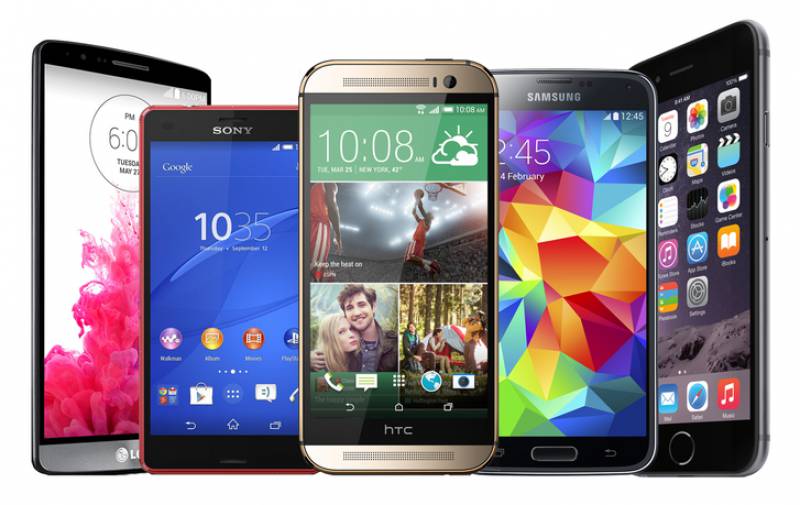 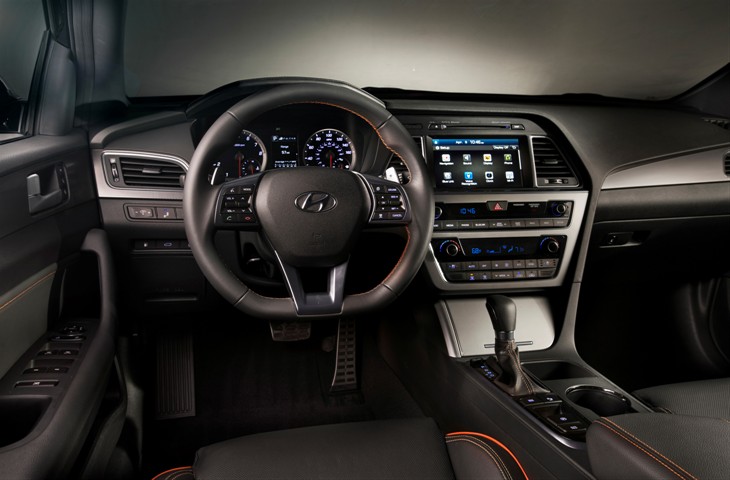 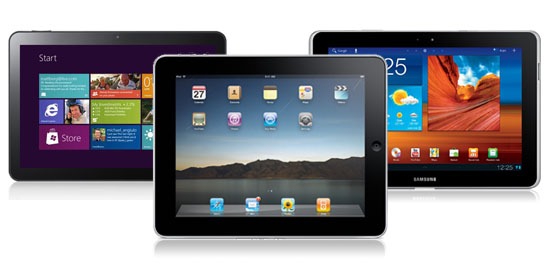 2
Number of devices is increasing
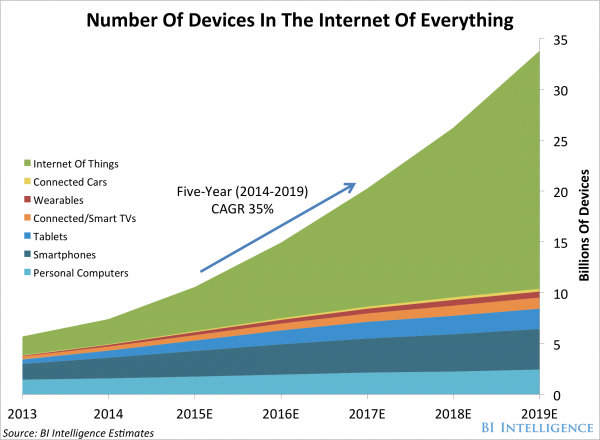 Predicted 1.2 billion new smart phones by 2018
Predicted 50% device use increase year over year in enterprise sector until 2018 [Gartner 2014]
3
Devices are increasingly capable
4
With great power …
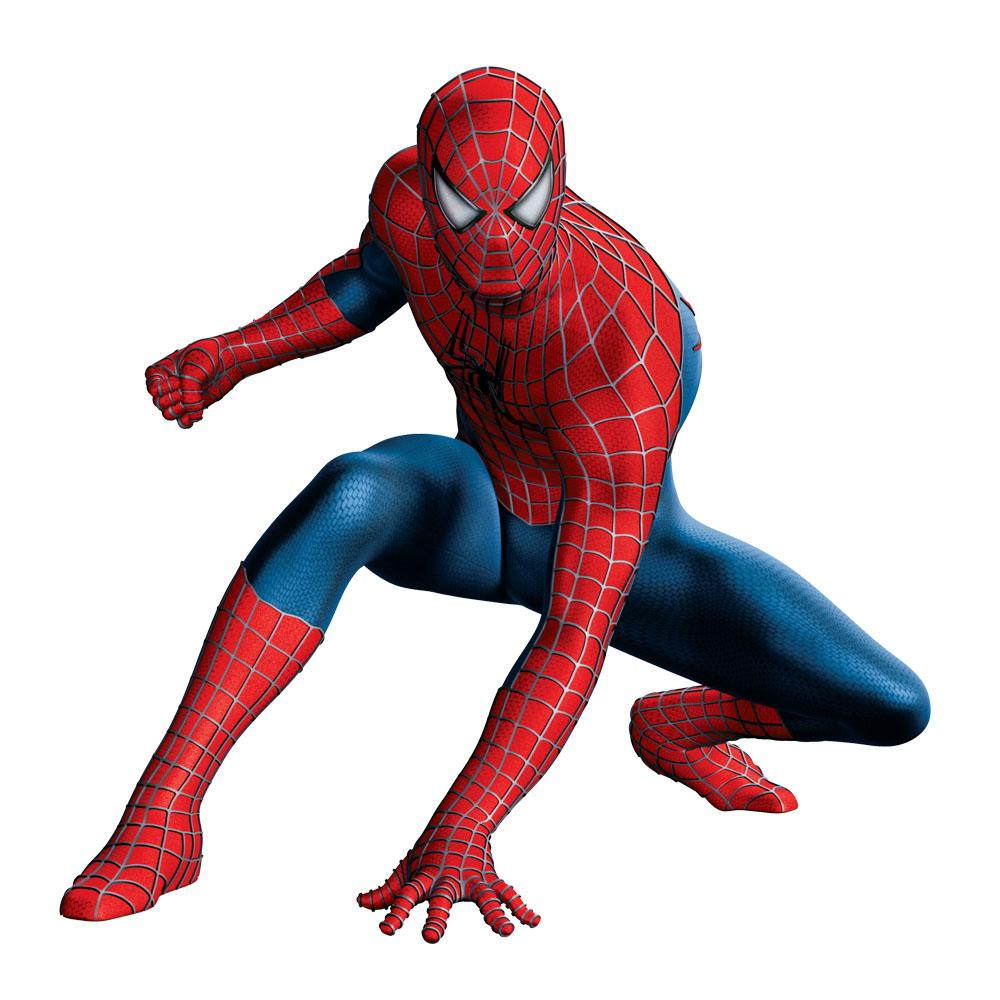 … comes great responsibility
5
How can devices be misused?
Malicious end-users can leverage sensors to exfiltrate or infiltrate unauthorized data

Malicious apps on devices can achieve similar goals even if end-user is benign
6
Government or corporate office
Problem: Sensitive documents and meetings can be ex-filtrated using the camera, microphone and storage media
Current solution: Physical security scans, device isolation
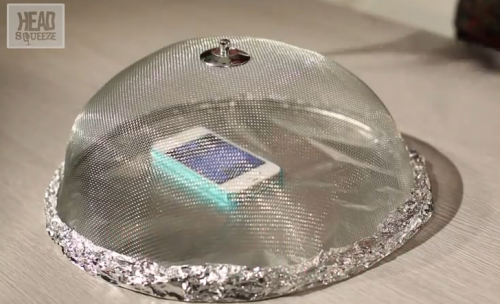 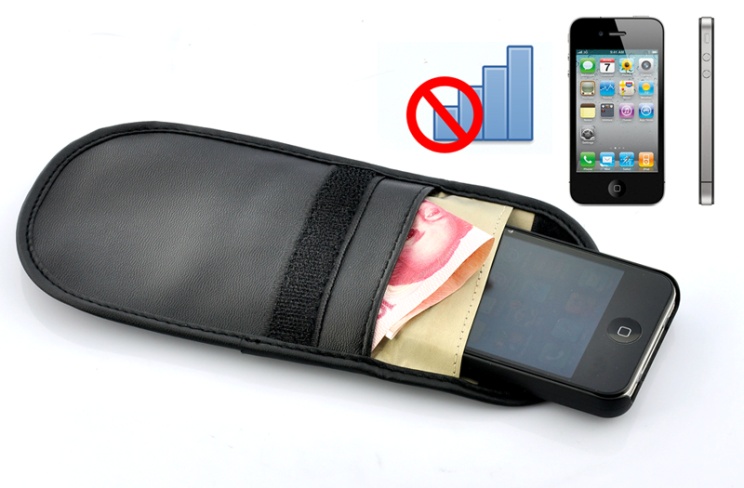 Faraday cages
7
Challenge: Bring your own device
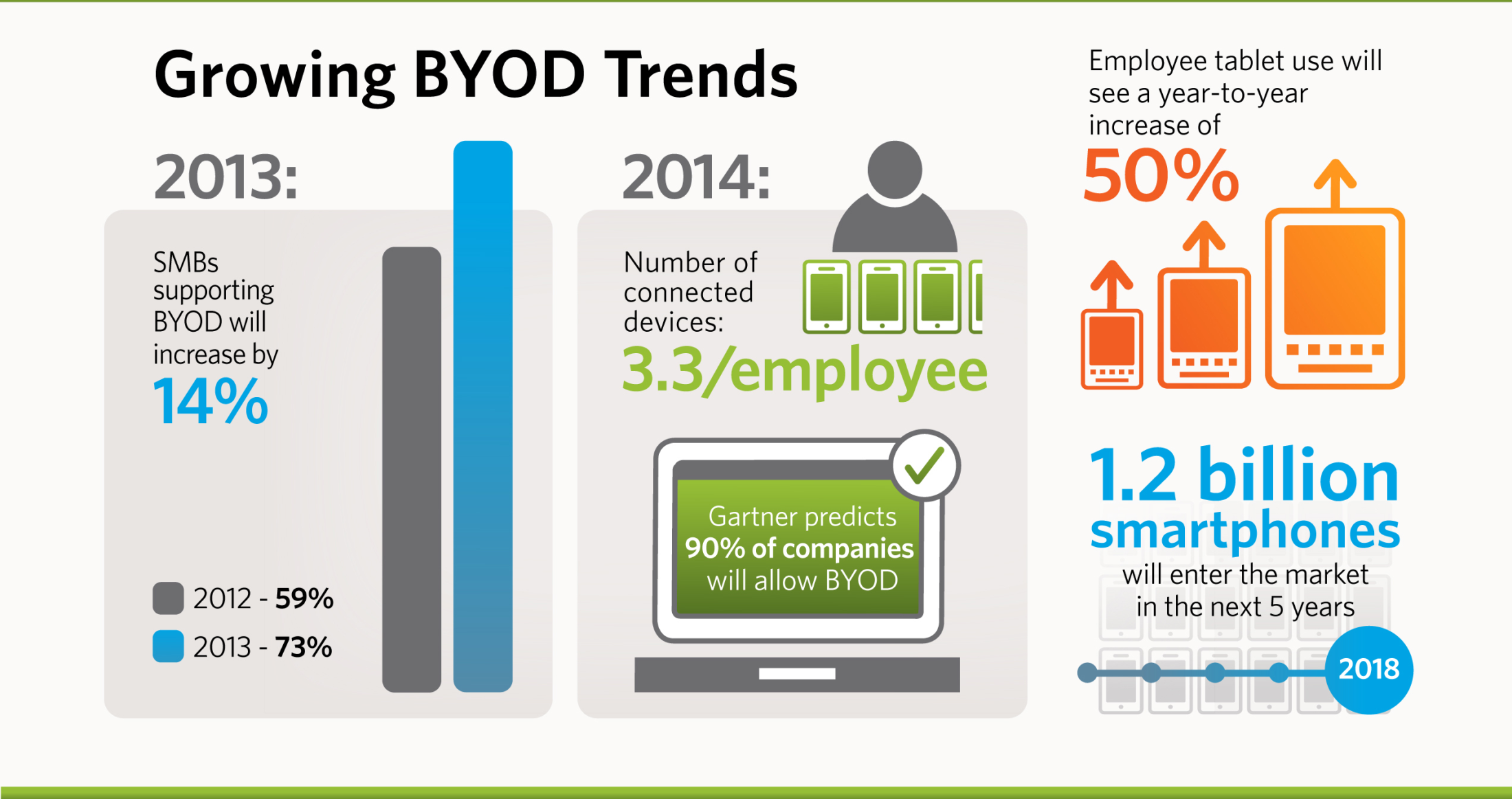 8
Classroom and exam setting
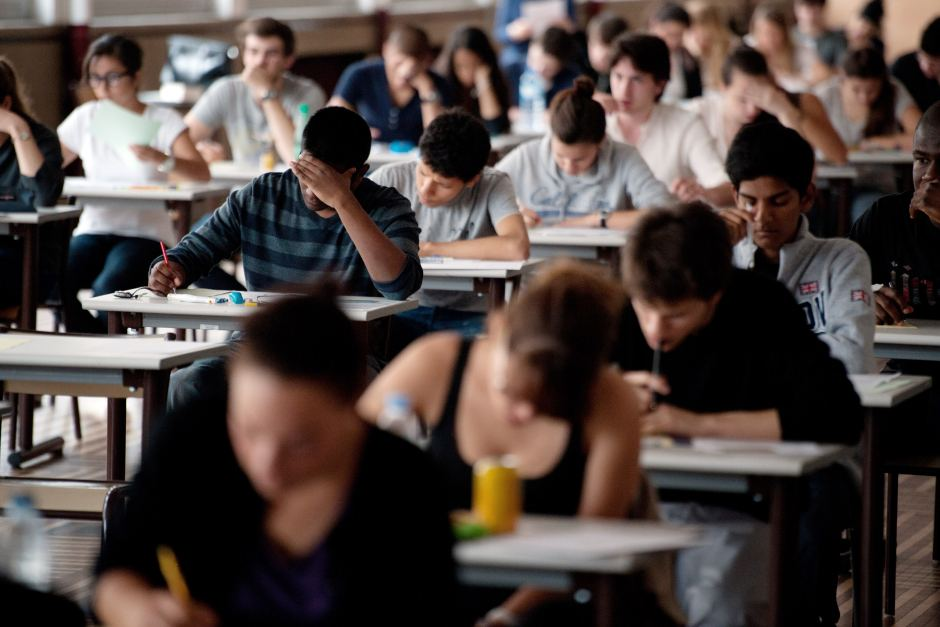 9
Classroom and exam setting
Problem: Personal devices can be used to infiltrate unauthorized information
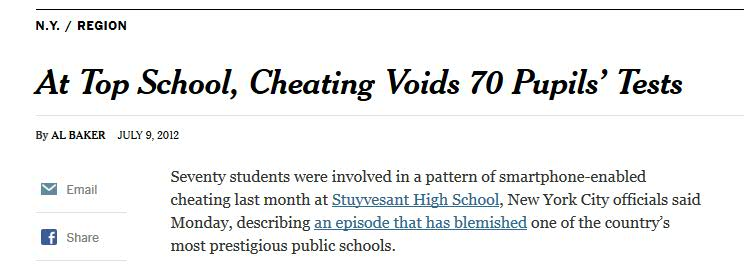 [NY Times July 2012]
[Financial Crypto 2014]
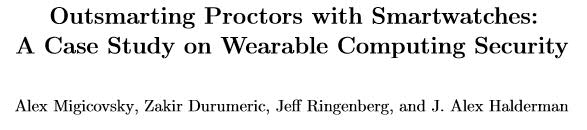 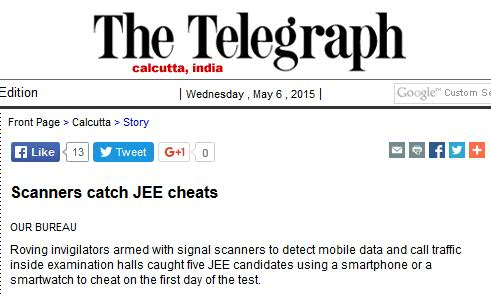 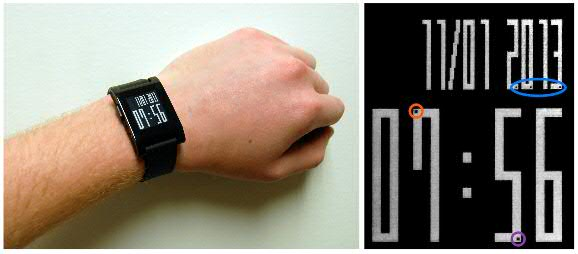 10
Classroom and exam setting
Current solution: Deterrence via rules and threats. Invigilation to ensure compliance
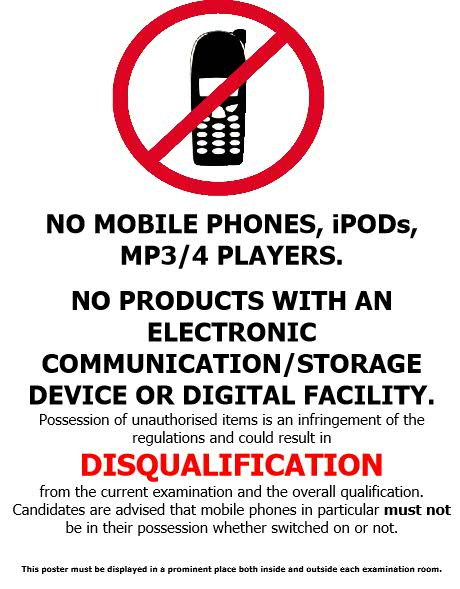 11
Challenge: Assistive devices
Students may wish to use devices for legitimate reasons:
Smart glass or contacts for vision correction
Bluetooth-enabled hearing aids
Smart watches to monitor time
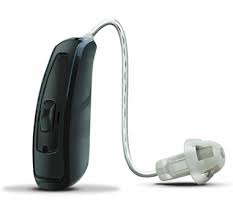 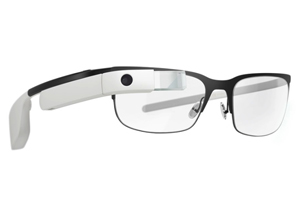 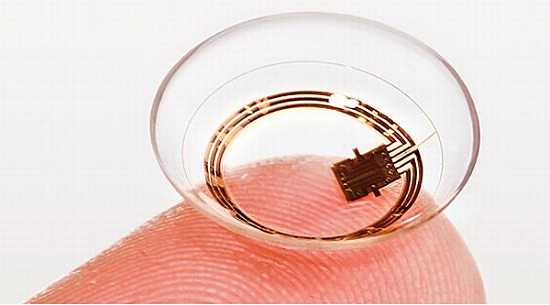 12
Other social settings
Restaurants, conferences, gym locker rooms, private homes, …
Problems:
Recording private conversations
Pictures of individuals taken and posted to social networks without their consent
Pictures and videos of otherwise private locations, e.g., private homes
13
Other social settings
Current solutions: Informal enforcement
Challenge: Social isolation 
“For the first time ever this place, Feast, in NYC just asked that I remove Google Glass because customers have complained of privacy concerns […] I left”
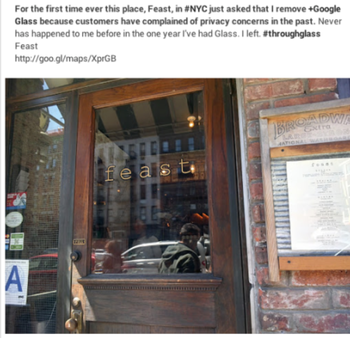 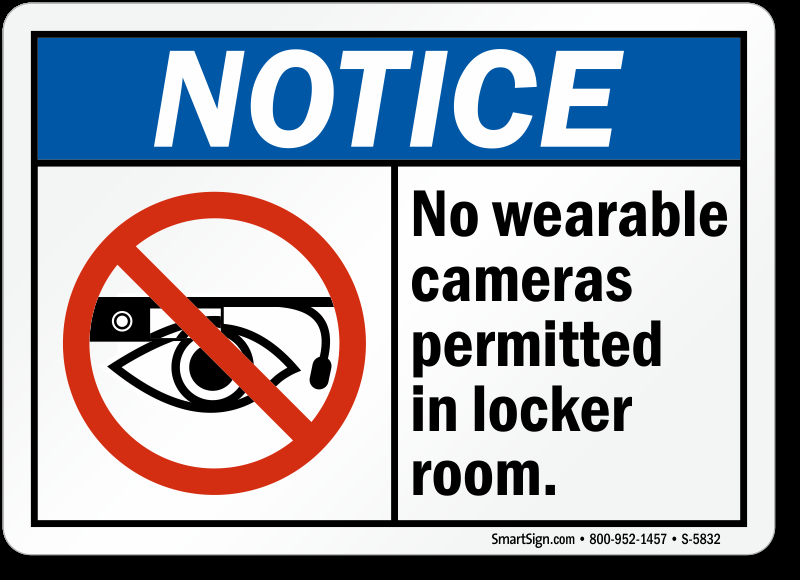 14
Malicious apps exploiting sensors
Sensory malware
Early example of sensory malware [CCS 2011]
Use accelerometer  and record keystroke press vibrations
Up to 80% accuracy in word recovery
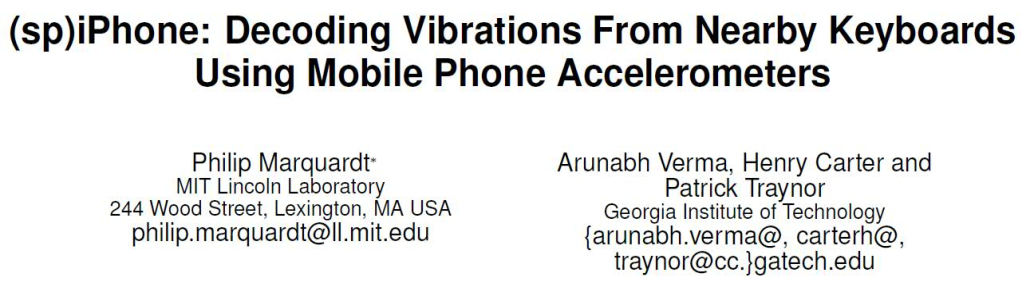 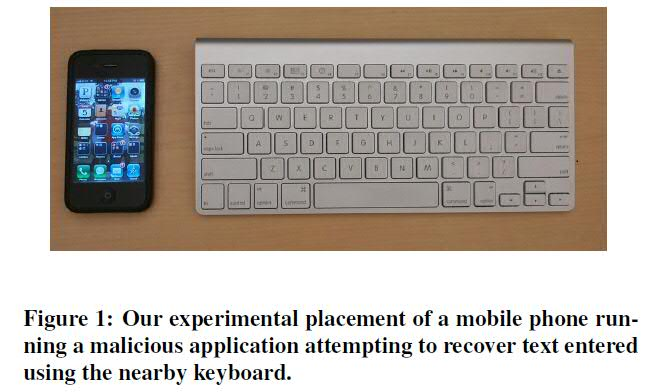 15
Malicious apps exploiting sensors
Sensory malware
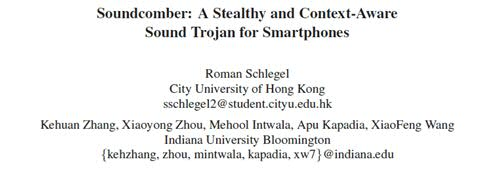 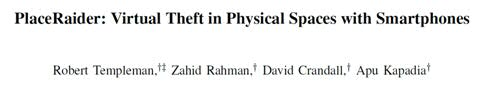 [NDSS 2013]
[NDSS 2011]
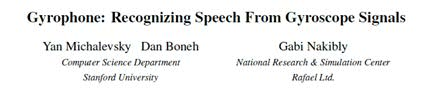 [USENIX Security 2014]
Attacks have now been demonstrated using every imaginable sensor
Attack accuracy will improve with each generation of devices and sensors
16
Claim
Smart devices will become integrated with daily lives  Ad hoc solutions, e.g., banning device use, will no longer be acceptable
Vision
Need systematic methods to regulate
devices and ensure responsible use
Discussion: Only considering overt device use. Covert use detection still requires traditional physical security measures.
17
What solutions exist today?
Mobile device management (MDM) solutions
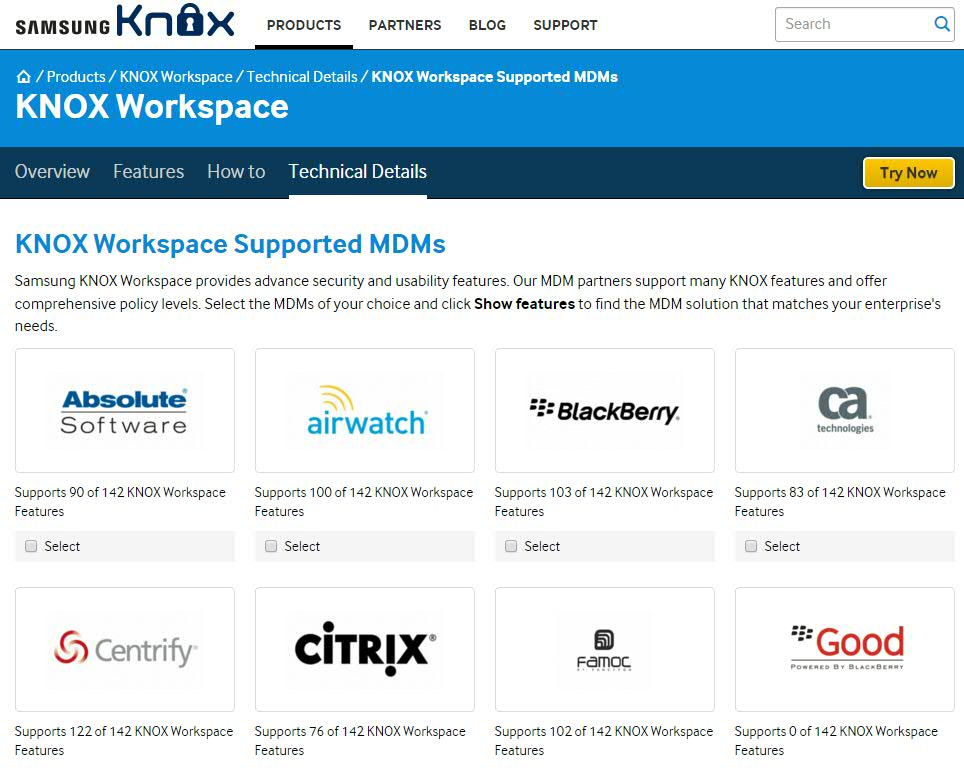 18
Mobile device management
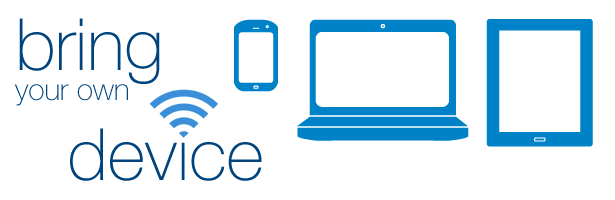 Solution for enterprises that offer Bring your own device (BYOD) models
Employees are given a mobile device outfitted with a secure software stack
Enterprise policies “pushed” to device when employee changes device persona
19
Mobile device management
Main shortcoming of current MDM solutions
Enterprise must trust software stack on guest device to enforce policies correctly
But guest devices under control of possibly malicious end-users
Solution for enterprises that offer Bring your own device (BYOD) models
Employees are given a mobile device outfitted with a secure software stack
Enterprise policies “pushed” to device when employee changes device persona
20
Contributions of our work
Restricted space: Location owned by a host, where guest devices must follow the host’s usage policies

Enable guest devices to prove policy compliance to restricted space hosts

Use a simple, low-level API that reduces size of trusted computing base on guest devices
21
Key technical challenges
1. Guest devices are under the control of possibly malicious end-user
Solution: Use trusted hardware on guest device

2. What constitutes proof of compliance?
Solution: Send guest device configuration, showing policy compliance, to host

3. Doesn’t that compromise guest device privacy?
Solution: Allow guest to vet all communication to and from the host
22
Threat model
Trusted hardware on guest devices: 
Guest devices equipped with ARM TrustZone

Hosts and guests are mutually-distrusting:
Hosts do not trust end-user of guest device or its end-user software stack
Guests do not trust host’s reconfiguration requests to ensure policy compliance

Guest devices are used overtly:
Host must still use traditional physical methods to detect covert device use
23
Guest device check-in
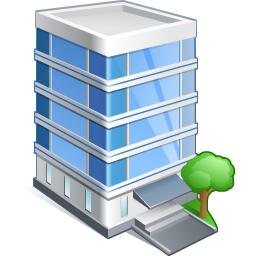 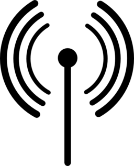 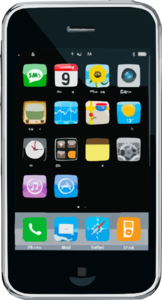 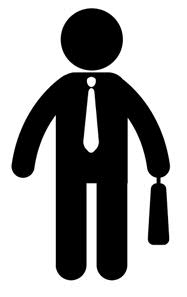 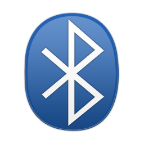 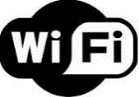 Public space
Restricted space
24
Guest device check-in
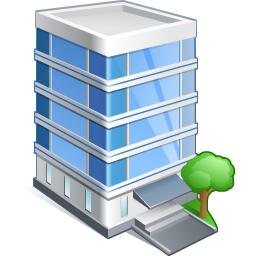 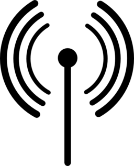 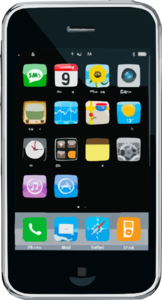 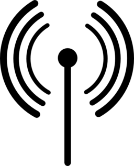 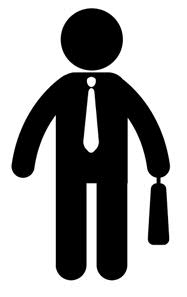 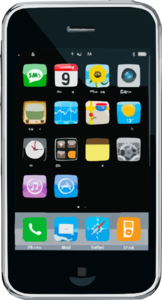 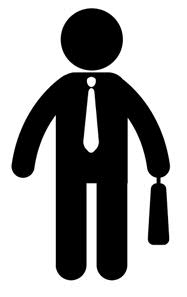 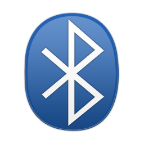 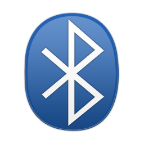 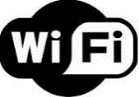 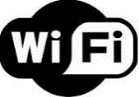 Public space
Restricted space
25
Mutual authentication
1
Host’s policy server
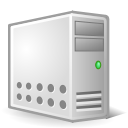 Mutual 
authentication
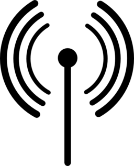 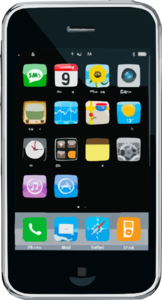 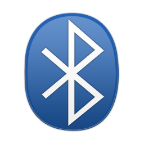 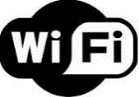 Restricted space
26
Host requests guest analysis
2
Host’s policy server
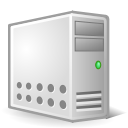 Request device memory
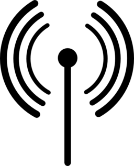 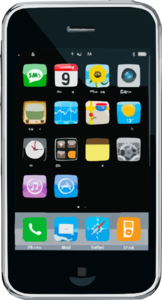 Addr1, Addr2, Addr3, …
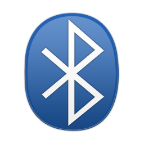 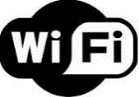 Restricted space
27
Guest vets host’s request
2
Host’s policy server
Forward host’s request
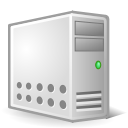 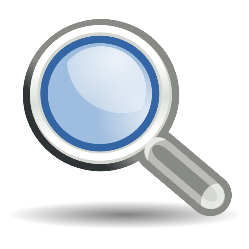 Addr1, Addr2, Addr3, …
Guest’s
vetting
service
Request device memory
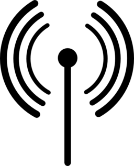 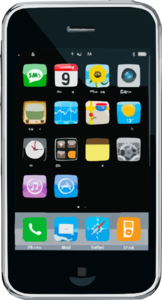 Addr1, Addr2, Addr3, …
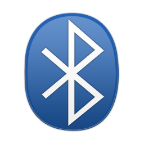 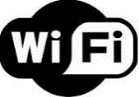 Restricted space
28
Guest vets host’s request
2
Host’s policy server
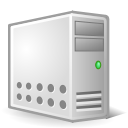 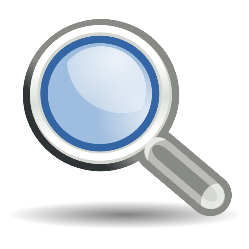 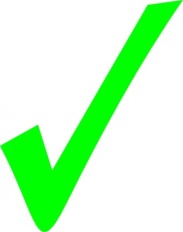 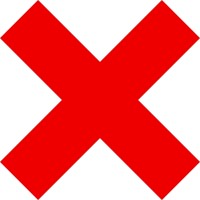 or
Guest’s
vetting
service
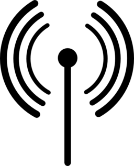 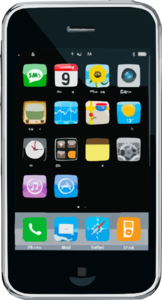 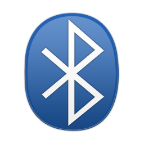 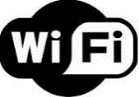 Restricted space
29
Host analyzes guest device
2
Host’s policy server
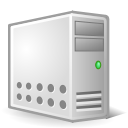 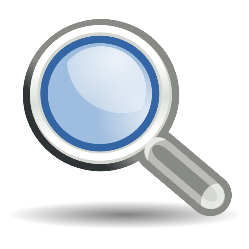 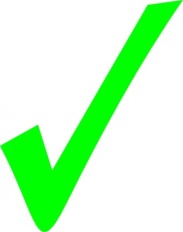 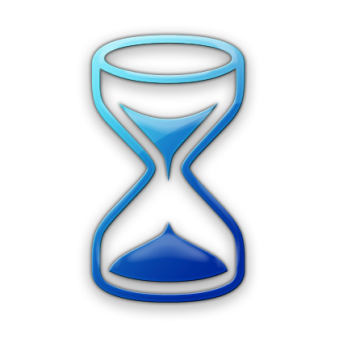 Guest’s
vetting
service
Send device memory
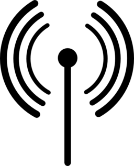 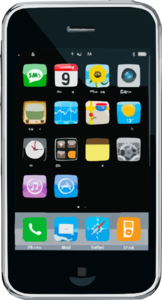 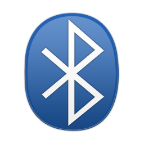 Addr1, Addr2, Addr3, …
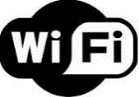 Restricted space
30
Host pushes policy to guest
3
Host’s policy server
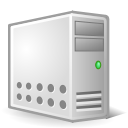 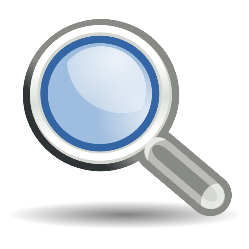 Guest’s
vetting
service
Send memory updates
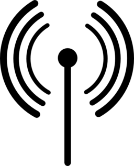 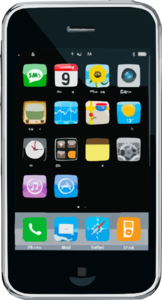 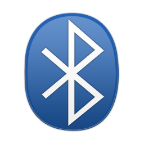 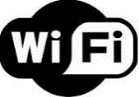 Restricted space
31
Guest vets host’s updates
3
Host’s policy server
Forward host’s requested updates
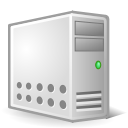 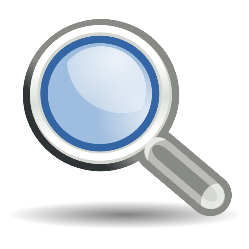 Guest’s
vetting
service
Send memory updates
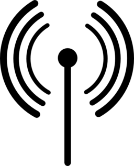 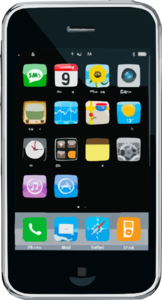 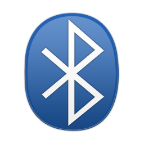 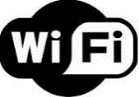 Restricted space
32
Guest applies host’s updates
3
Host’s policy server
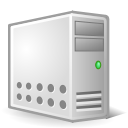 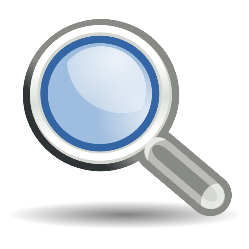 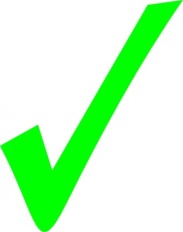 Guest’s
vetting
service
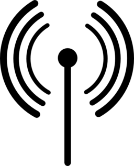 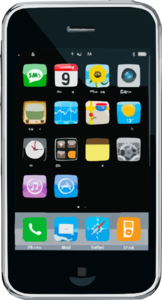 Apply 
memory updates
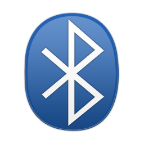 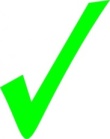 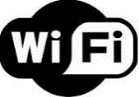 Restricted space
33
Host requests proof
4
Host’s policy server
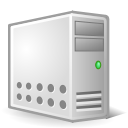 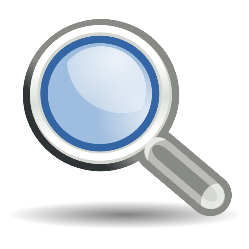 Guest’s
vetting
service
Request  proof of policy compliance
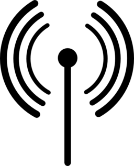 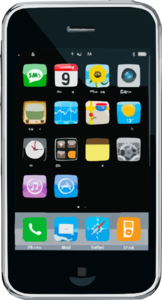 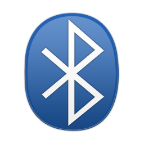 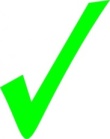 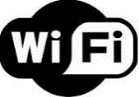 Restricted space
34
Guest sends proof
4
Host’s policy server
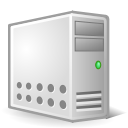 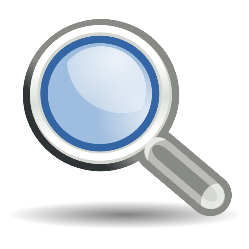 Guest’s
vetting
service
Verification token
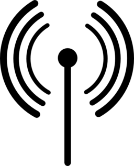 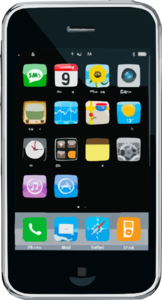 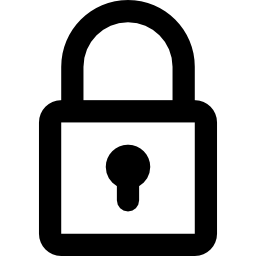 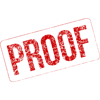 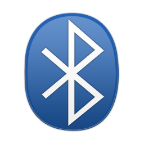 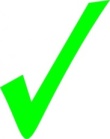 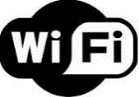 Restricted space
35
Guest device check-out
Revert changes
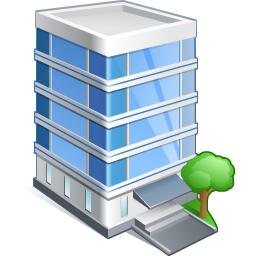 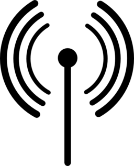 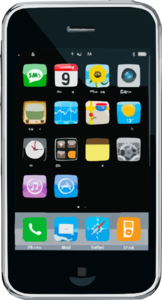 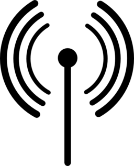 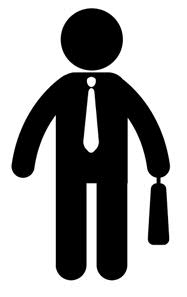 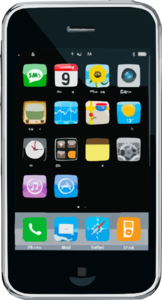 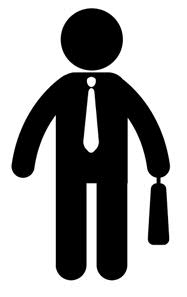 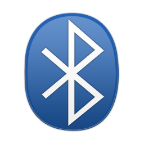 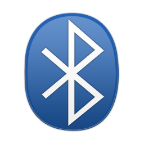 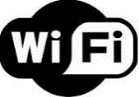 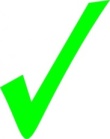 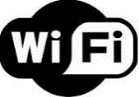 Public space
Restricted space
36
Operational details
1. How can host trust guest to apply policy?
Answer: Leverage ARM TrustZone

2. Why memory snapshots and updates?
Answer: Powerful low-level API. Reduces TCB 

3. How does vetting service ensure safety?
Answer: Simple, conservative program analysis

4. Can’t guest device simply reboot to undo?
Answer: REM-suspend protocol
37
The ARM TrustZone
Guest device
Normal world 
(Untrusted)
Secure world
(Protected by H/W)
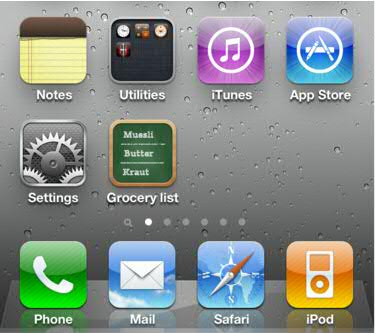 Normal-world memory
Secure-world memory
ARM TrustZone
38
Secure boot protects secure world
Normal world 
(Untrusted)
Secure world
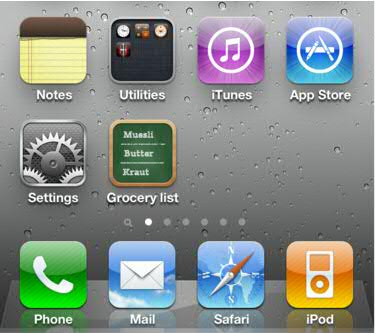 Secure boot
Normal-world memory
Secure-world memory
ARM TrustZone
39
Secure world stores keys
Normal world 
(Untrusted)
Secure world
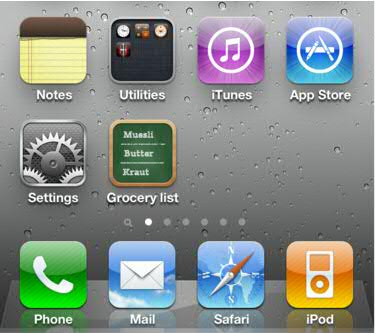 Secure boot
PubKeyG, PrivKeyG
Normal-world memory
Secure-world memory
ARM TrustZone
40
Memory is partitioned
Normal world 
(Untrusted)
Secure world
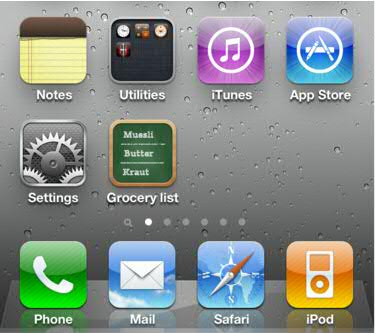 Secure boot
PubKeyG, PrivKeyG
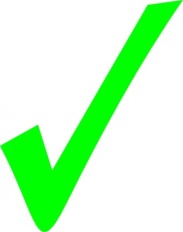 Normal-world memory
Secure-world memory
ARM TrustZone
41
Memory is partitioned
Normal world 
(Untrusted)
Secure world
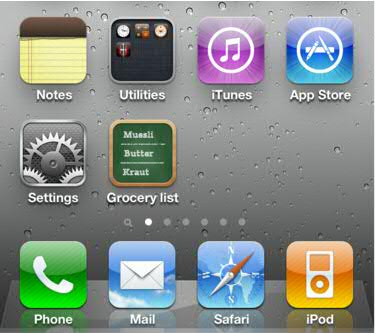 Secure boot
PubKeyG, PrivKeyG
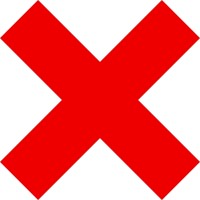 Normal-world memory
Secure-world memory
ARM TrustZone
42
We enhance the secure world
Normal world 
(Untrusted)
Secure world
(booted securely)
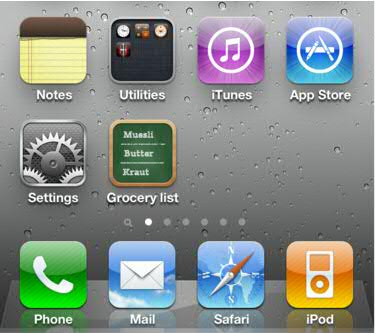 Authentication

NW analysis

NW updates

Verif. tokens
1
2
3
4
Normal-world memory
Secure-world memory
ARM TrustZone
43
Mutual authentication
1
Host’s policy server
Secure world
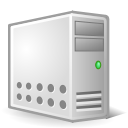 ks
ks
Goal
Establish shared session key ks between 
host and guest
Secure-world memory
ARM TrustZone
44
Establishing session key
1
ks
Simplified TLS/SSL handshake
Host’s keypair: PubKeyH, PrivKeyH
Guest’s keypair: PubKeyG, PrivKeyG

Guest  Host: Exchange/verify public keys 
Host  Guest: EncPubKeyG(ks)+ SignaturePrivKeyH 
Guest (secure world): Verify host signature, decrypt message and obtain
ks
45
Guest device analysis
2
Host’s policy server
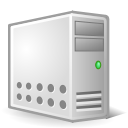 Request device memory
ks
Addr1, Addr2, Addr3, …
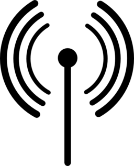 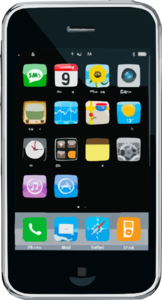 Send device memory
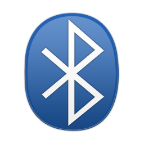 ks
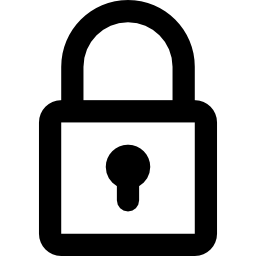 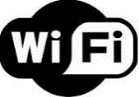 Addr1, Addr2, Addr3, …
Restricted space
46
SW reads NW memory
2
Normal world 
(Untrusted)
Secure world
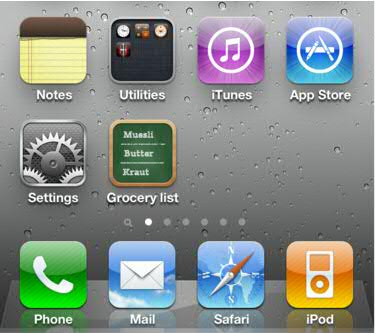 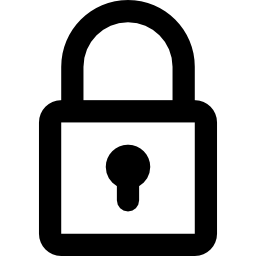 ks
Normal-world memory
Secure-world memory
ARM TrustZone
47
Analysis of NW memory snapshot
2
Guest device
Host’s policy server
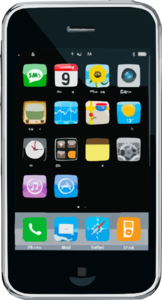 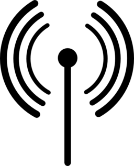 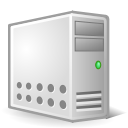 ks
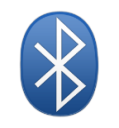 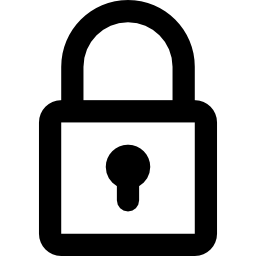 ks
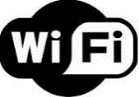 Infer what peripherals are installed, and where in memory their drivers are installed
Detect guest device for malware infection, including kernel-level rootkits
[Baliga, Ganapathy, Iftode, ACSAC’08, TDSC’11]
48
Why look for NW rootkits?
2
Normal world 
(Untrusted)
Secure world
ks
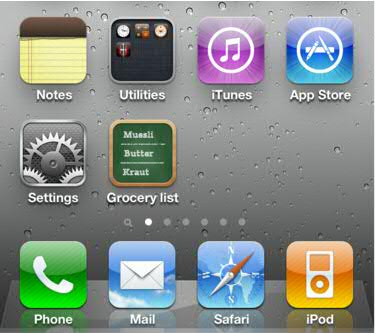 Secure world applies updates
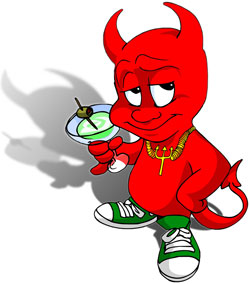 Normal 
world OS
Rootkit
Secure-world memory
ARM TrustZone
49
Why look for NW rootkits?
2
Normal world 
(Untrusted)
Secure world
ks
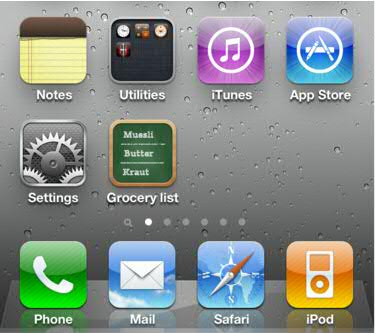 Rootkit undoes host’s changes
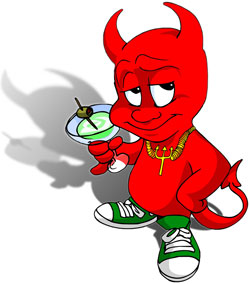 Normal
 world OS
Rootkit
Secure-world memory
ARM TrustZone
50
Analysis of NW memory snapshot
2
Host’s policy server
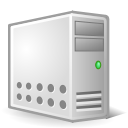 Root symbols &
kernel entry points
Recursive traversal of memory data structures
?
?
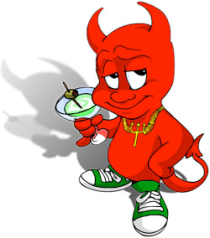 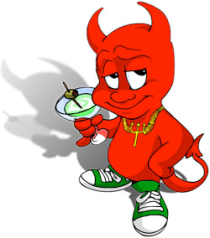 Code pages
Data
structs
Data 
invariants
Code 
whitelist
51
Vetting host’s requests
2
Guest’s vetting service
Guest device
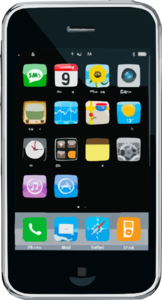 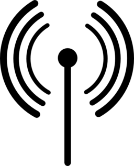 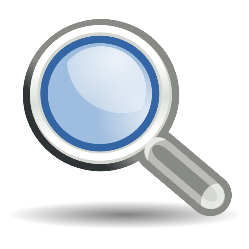 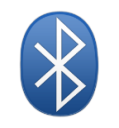 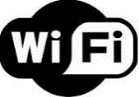 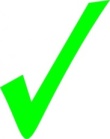 or
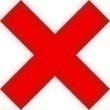 Vetting server ensures that host’s requests do not compromise guest privacy
Vetting policy: Host only allowed to request guest device’s kernel memory
52
Guest device update
3
Host’s policy server
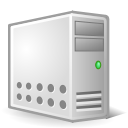 Memory updates
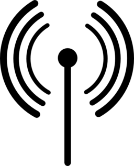 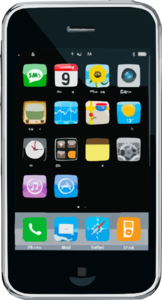 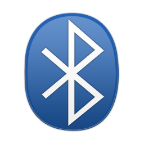 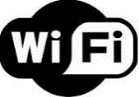 Restricted space
53
SW updates NW memory
3
Normal world 
(Untrusted)
Secure world
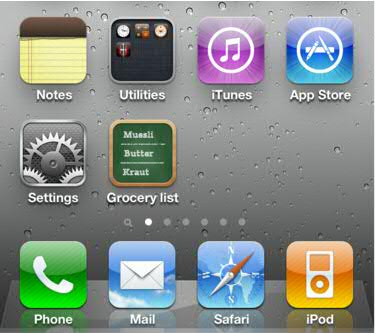 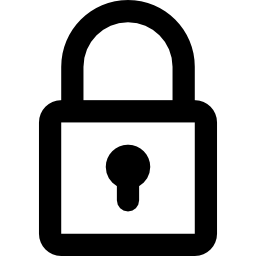 ks
Secure-world memory
ARM TrustZone
54
Updating peripheral drivers
3
Device drivers in normal world control execution of device peripherals
OS Kernel
Peripheral interface
Device driver
55
Updating peripheral drivers
3
Introduce dummy driver to control peripheral (e.g., disable it). Update kernel driver hooks.
OS Kernel
Peripheral interface
Original driver
Dummy driver
56
Are driver updates effective?
3
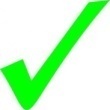 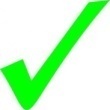 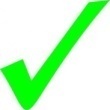 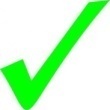 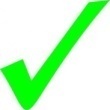 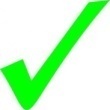 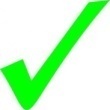 57
Vetting host’s updates
3
Guest’s vetting service
Guest device
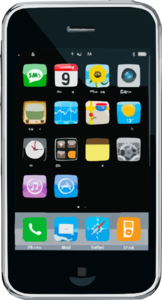 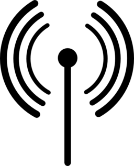 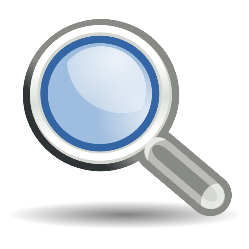 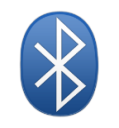 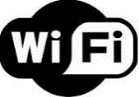 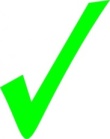 or
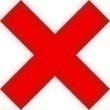 An untrusted host can introduce new code into guest devices
Vetting policy: Ensure that dummy drivers are a subset of the original drivers
Via ARM-binary analysis on
58
Proof of compliance
4
Host’s policy server
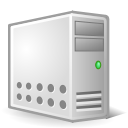 Request  proof of policy compliance
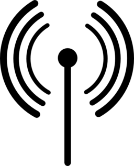 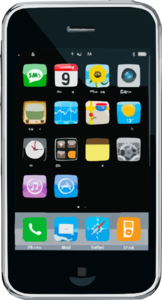 Verification token
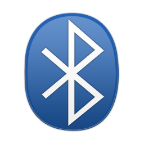 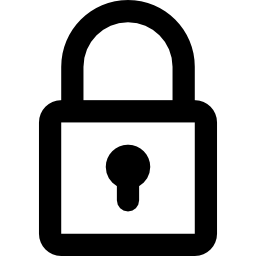 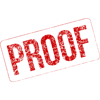 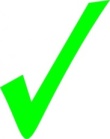 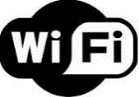 Restricted space
59
Verification tokens
4
Host requests proof of compliance
Secure world computes a fresh snapshot of all NW memory locations updated by host
Verification token: 


Verification token matches if and only if normal world memory still in compliance with the host’s usage policy
HMAC(                       ,     )
ks
60
Memory updates are ephemeral
Guest device can violate host’s usage policies by simply rebooting to undo host’s memory updates! 

Once device checked in, secure world must:
Mediate all low-battery and power-off interrupts
Checkpoint device memory to disk
Upon power up, must restore device memory from checkpoint
61
Device checkpoint
Problem: Checkpoint stored on disk
Readable by untrusted end-user
But session key ks must not be stored in clear
Otherwise, malicious end-user can use it to impersonate guest’s trusted secure world!
Solution: REM-suspend protocol
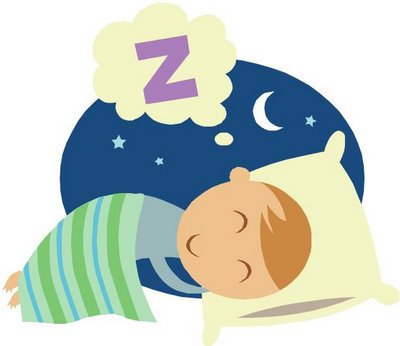 62
REM-suspend
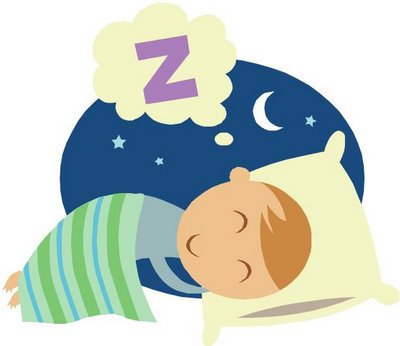 ARM TrustZone equips each device with a device-specific key KDEV
The key KDEV is only accessible from the secure world
We use KDEV to encrypt ks in device checkpoint
When device is powered again, secure world uses KDEV to decrypt and restore ks
63
REM-suspend
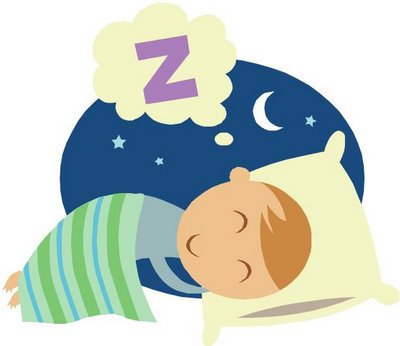 Secure world
KDEV
ks
Guest 
device
storage
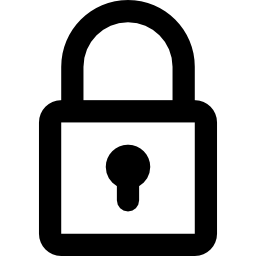 ks
ARM TrustZone
64
REM-suspend
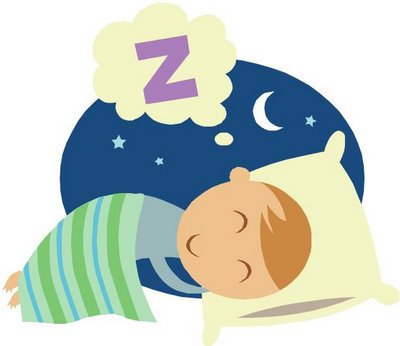 Secure world
ks
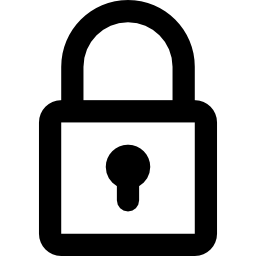 KDEV
KDEV
ks
Guest 
device
storage
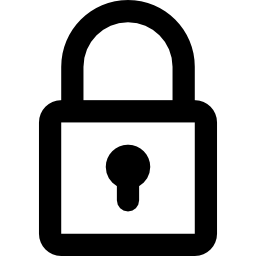 ks
ARM TrustZone
65
Are memory updates the right API?
Powerful, low-level API for device control
Simplifies design of secure world (TCB) and keeps it device-independent
66
Do memory updates affect app stability?
Passive updates: Update memory and start the app
67
Do memory updates affect app stability?
Active updates: Update memory with “live” app
68
Related approaches
Device virtualization:
Heavyweight; probably not for all devices 
Still requires host to trust hypervisor on guest
Mobile device management solutions:
No proofs to host
Device-dependent TCB on guest
Context-based access control:
Same shortcomings as MDM solutions above
69
Conclusion
A systematic method to regulate
devices and ensure responsible use
Low-level API allows hosts to analyze and control guests
Simplifies design and size of TCB
Hosts can obtain proofs of guest compliance
Relies on ARM TrustZone hardware
Vetting service balances guest privacy with host’s usage policies
70
Other research projects…
Generic theme: Computer Systems Security
Improving cloud platform security 
      	[ACSAC’08a, RAID’10, CCS’12a, SOCC’14]
Operating system reliability and security 
      	[ASPLOS’08, ACSAC’08b, ACSAC’09a, MobiSys’11, TDSC’11, TIFS’13]
Hardware support for software and system security 	[CCS’08, ECOOP’12a, TIFS’13, MobiSys’16, RU-DCS-TR724]
Web application and Web browser security 
      	[ACSAC’09b, ECOOP’12a, ECOOP’12b, ECOOP’14, FSE’14]
Tools for cross-platform mobile app development   	[ICSE’13, ASE’15]
Retrofitting legacy software for security 
      	[CCS’05, Oakland’06, ASPLOS’06, ICSE’07, CCS’08, CCS’12b]
Validating security retrofitting transformations in optimizing compilers 
	[Submitted]
71
A big thank you to my students
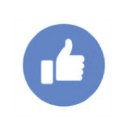 Graduated PhDs
Dr. Mohan Dhawan (IBM Research India)
Dr. Saman Zarandioon (Amazon.com)
Dr. Shakeel Butt (NVidia  now at Google)
Dr. Liu Yang (HP Labs  now at Baidu) 
Dr. Rezwana Karim (Samsung Research America)
Dr. Amruta Gokhale (Teradata)
Former Postdocs
Dr. Arati Baliga (AT&T Security Labs)
Graduated MS students
Jeffrey Bickford (AT&T Research)
Yogesh Padmanaban (Microsoft)
Current PhD students
Jay P. Lim, Hai Nguyen, Daeyoung Kim.
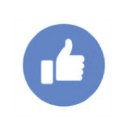 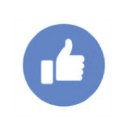 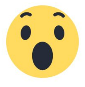 72
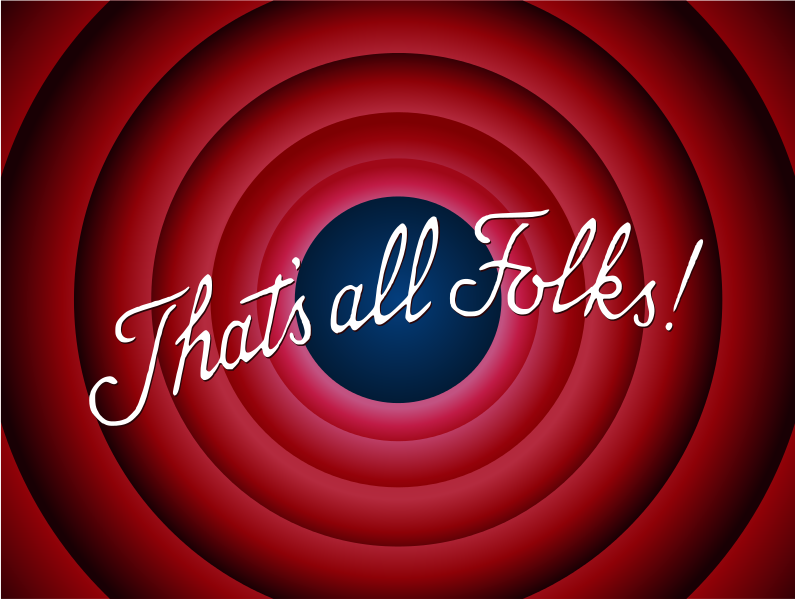 Email: vinodg@cs.rutgers.eduURL: http://www.cs.rutgers.edu/~vinodg